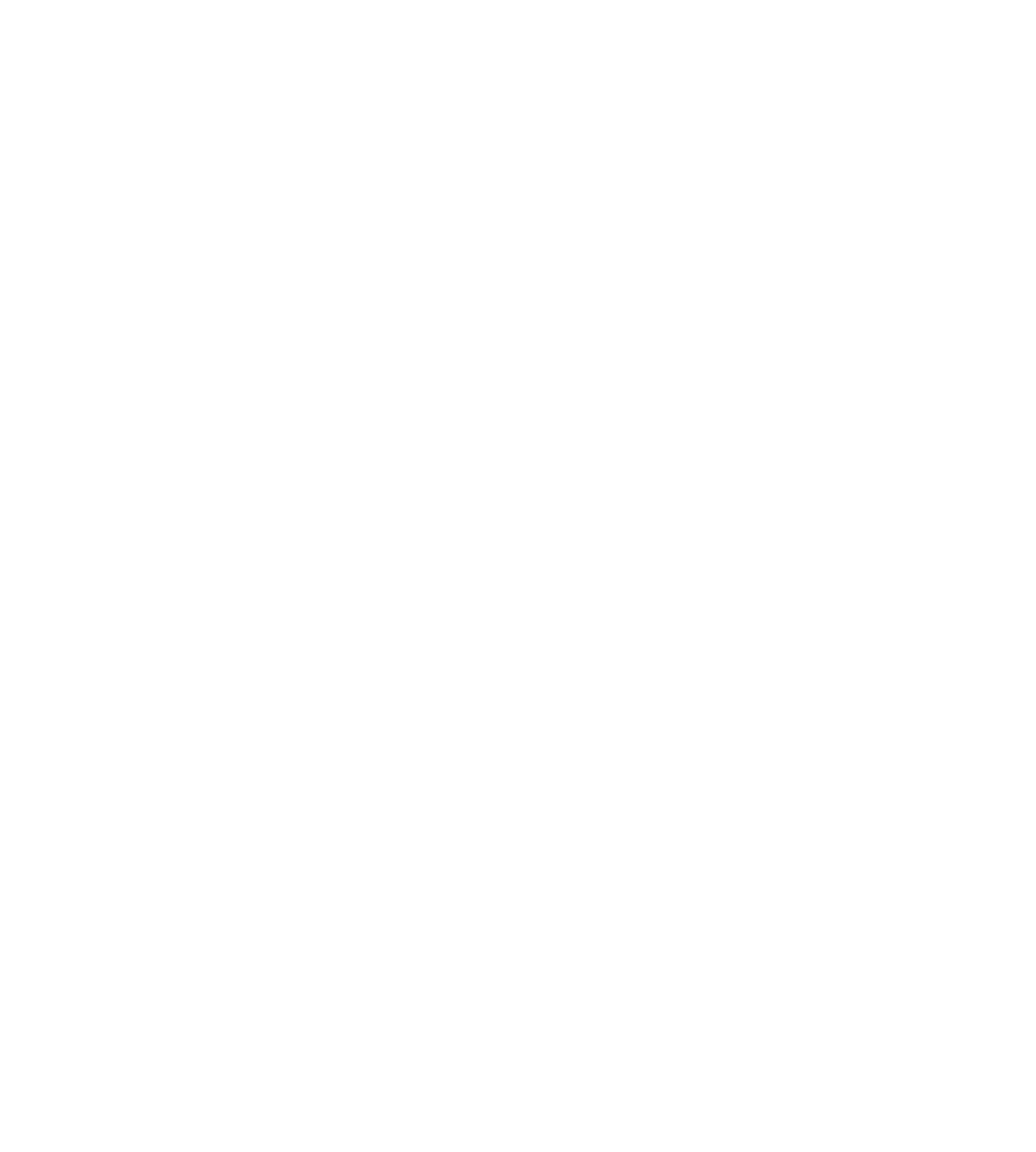 Fostering Educational Equity in Engineering

Katrina Robertson 
Department of Mechanical Engineering, College of Engineering

Faculty Mentors: 
 Dr. Ashley Rea and Dr. Jonathan Adams
Department of Humanities and Communication, College of Arts and Sciences
Dr. Hadi Ali
Department of Aerospace Engineering, College of Engineering
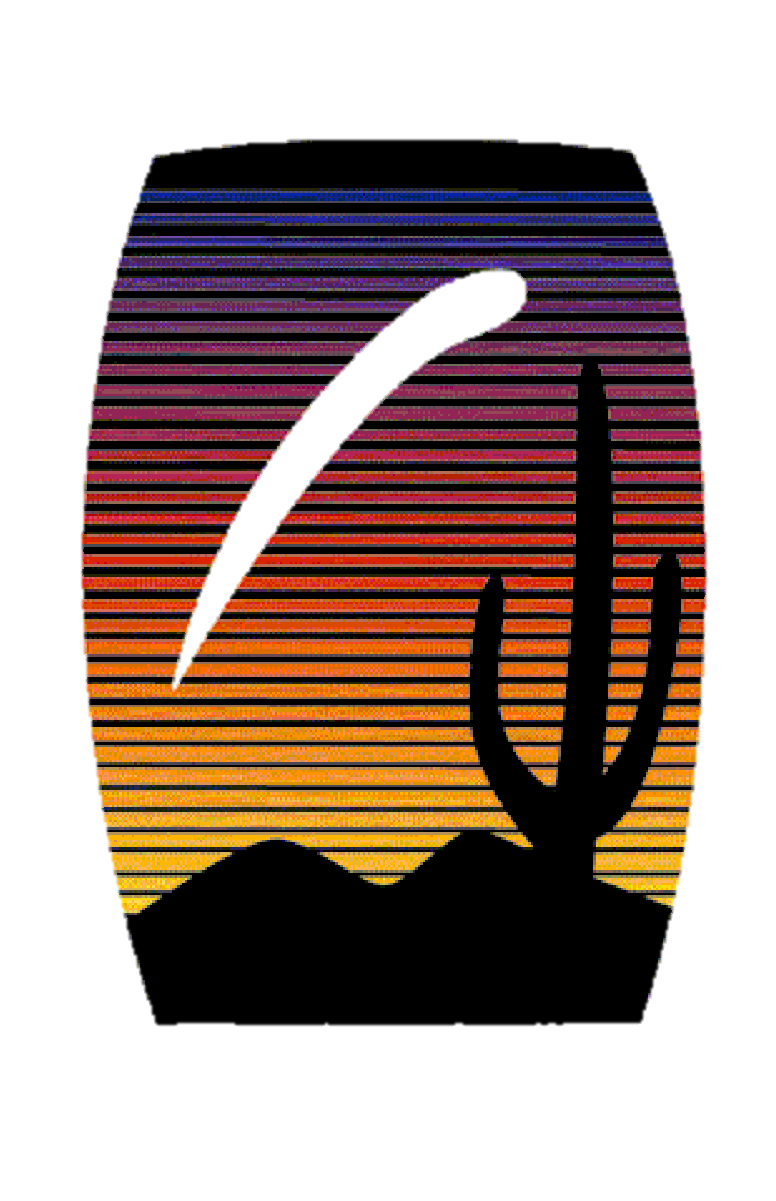 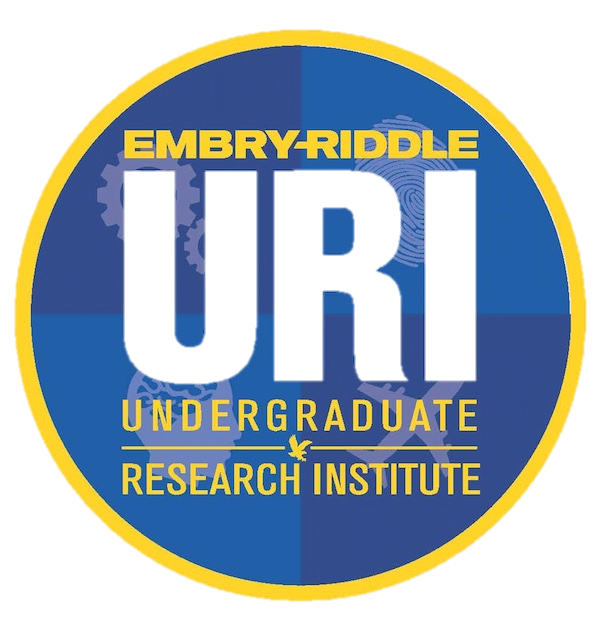 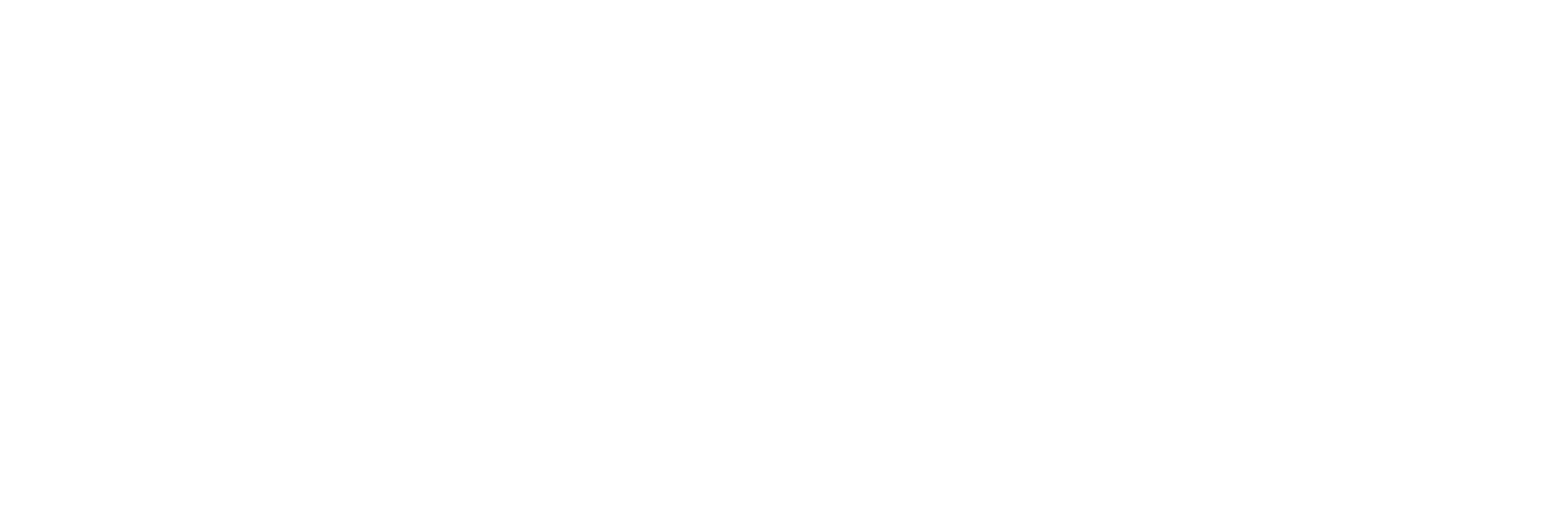 Research Questions
1. What types of marginalization do women 
students experience while communicating their work in introductory engineering courses?
2. What 
strategies do they currently use to circumvent that marginalization?
3. What strategies might 
instructors implement to assist women students in circumventing these moments more effectively?
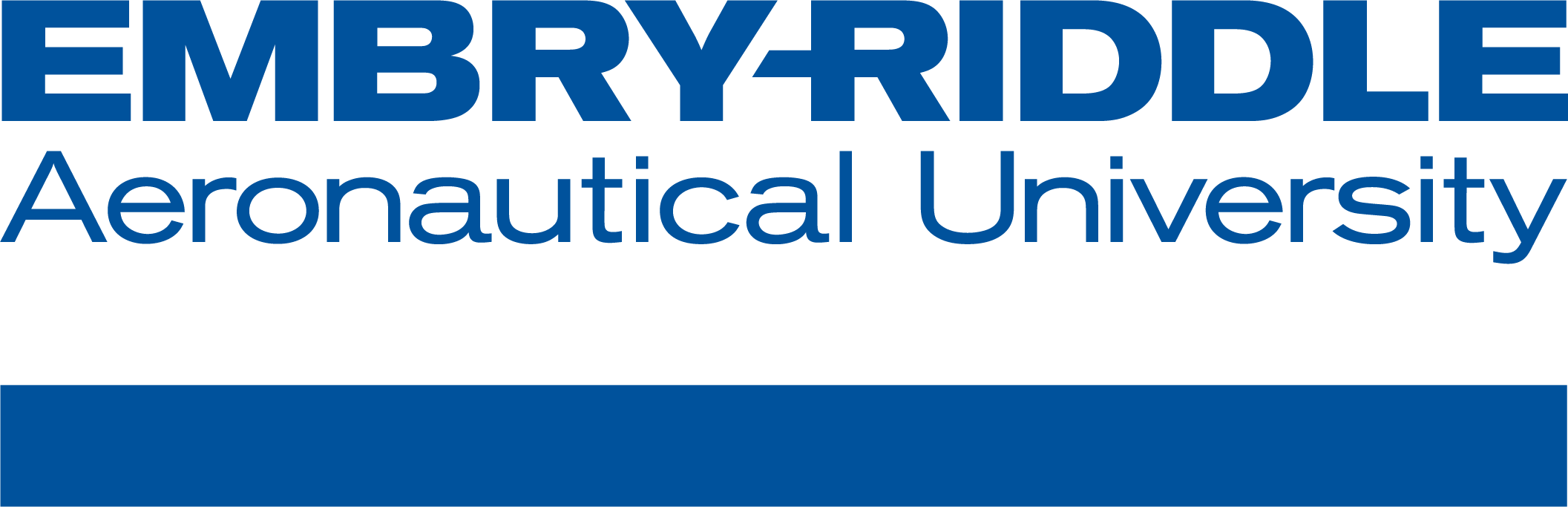 Research Framework
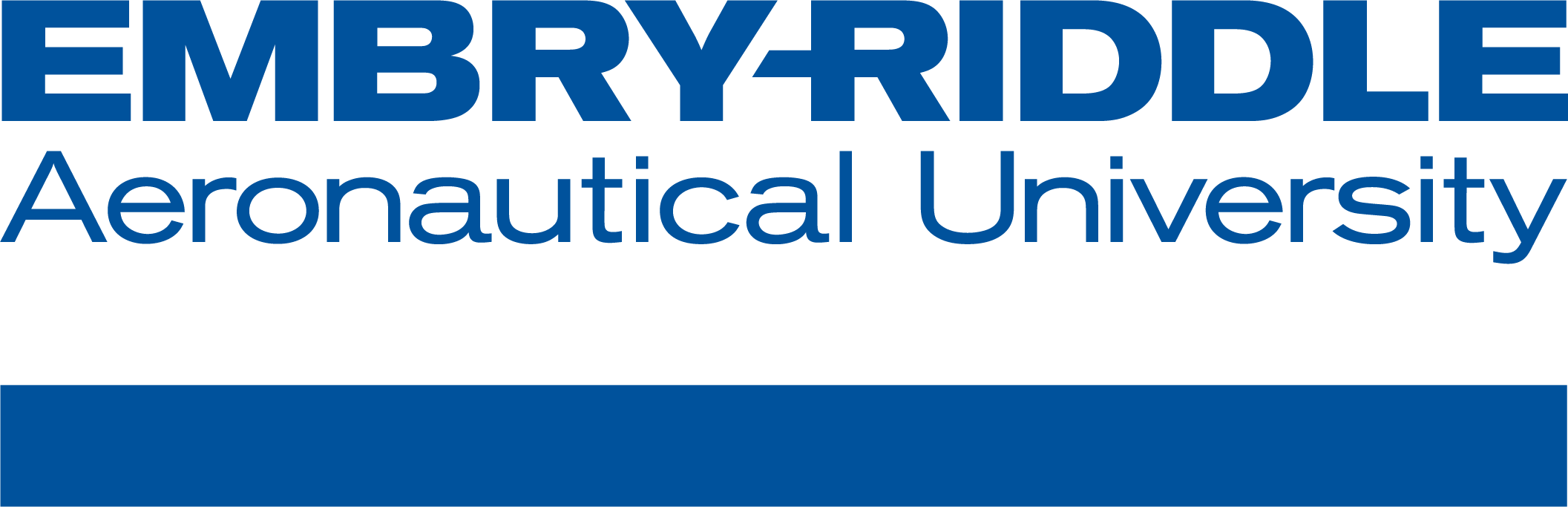 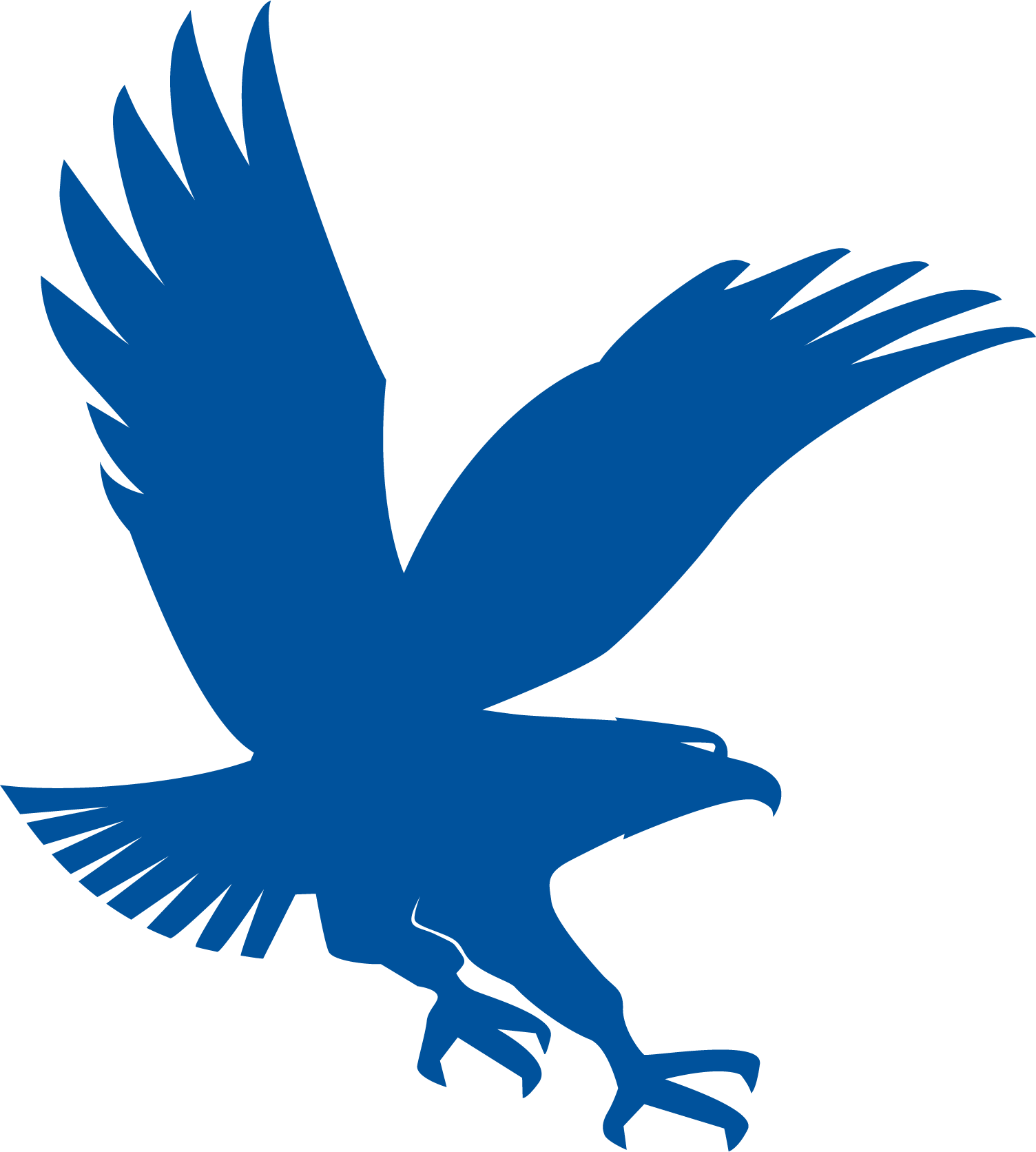 Methodology/ Framework
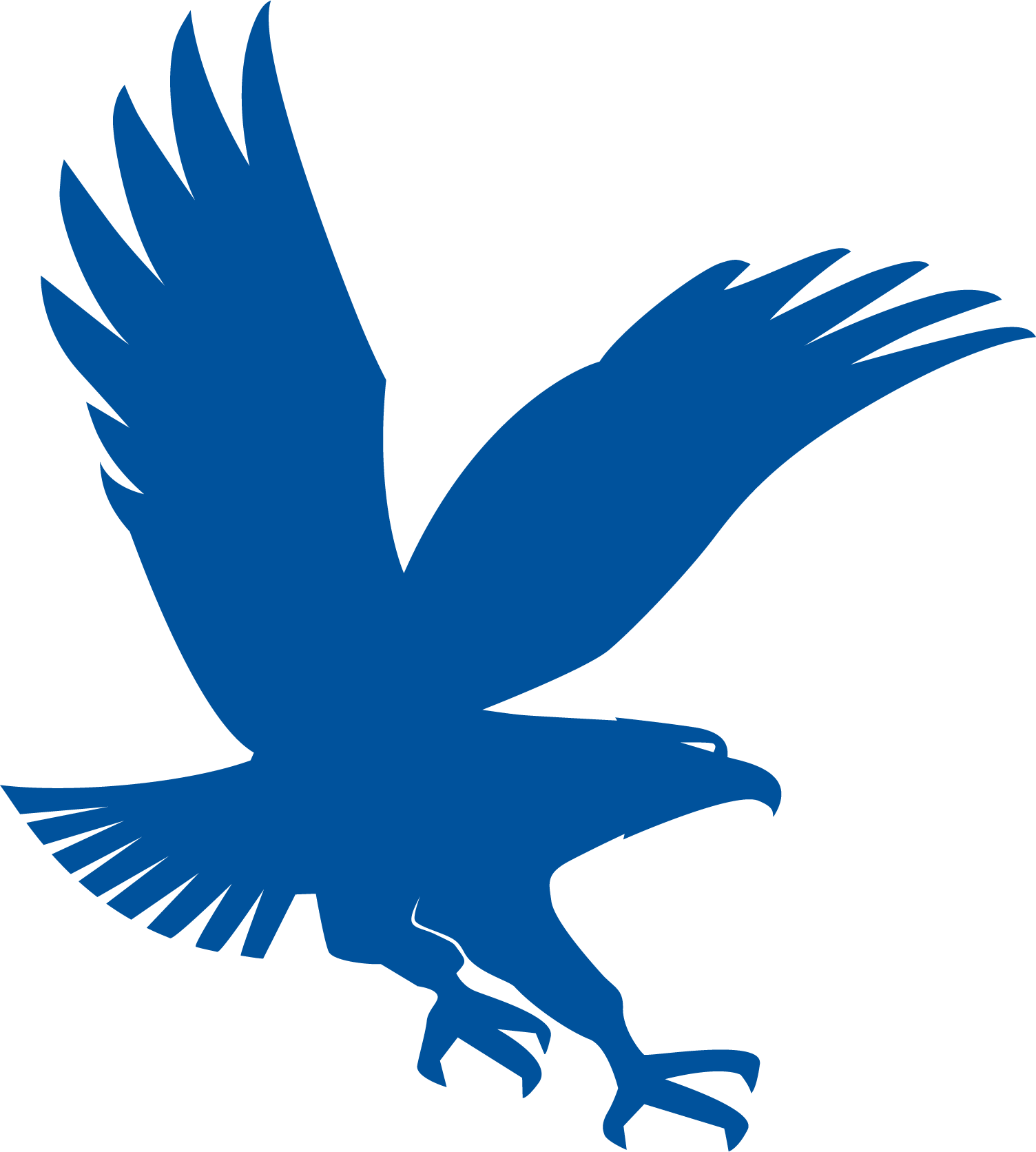 Data Collection Methods
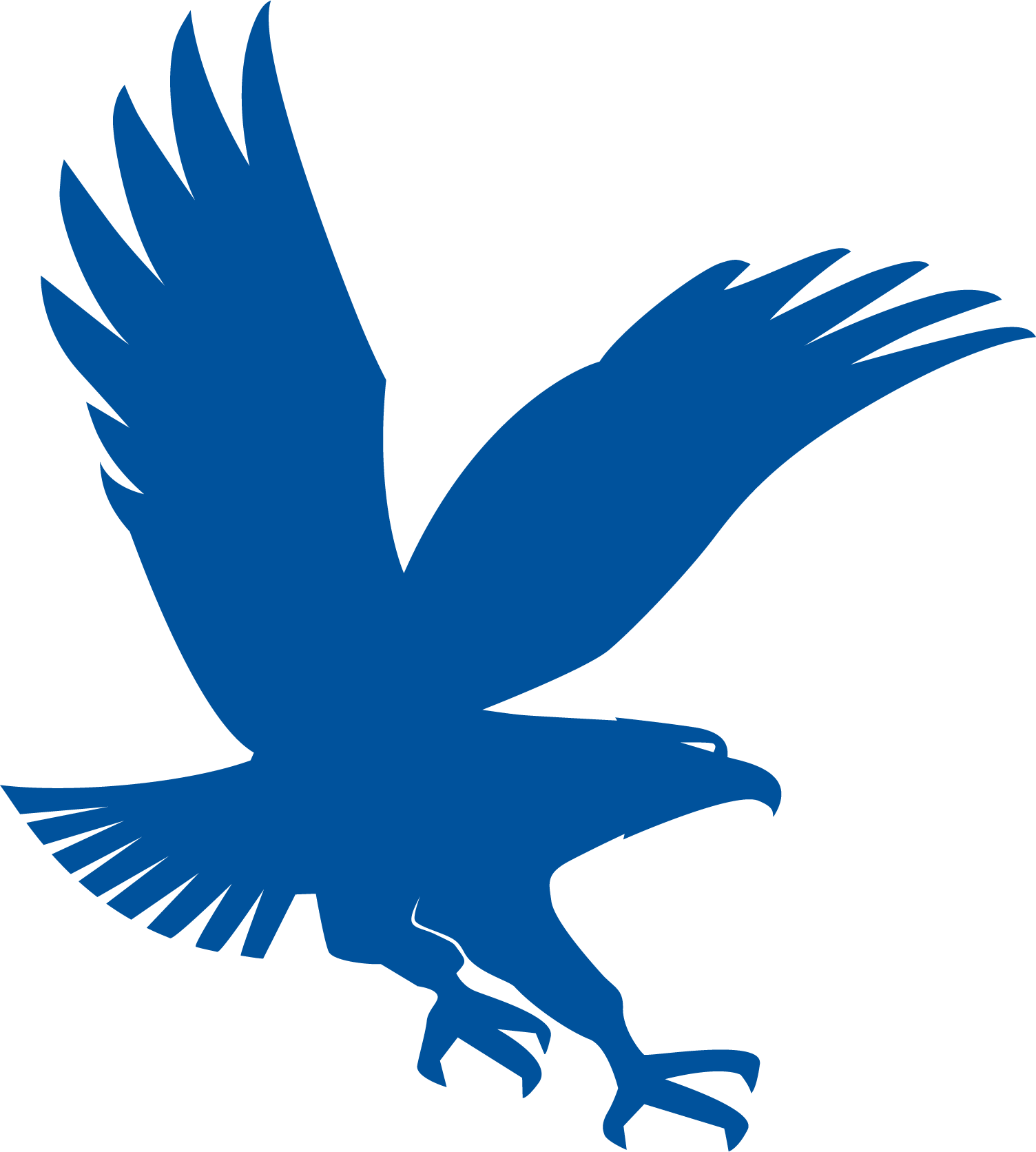 Preliminary Findings
“So, the more I talk about it, the more it fuels [my] rage. The thing is, I was talking to my suitemate, because she's also [in] engineering and she's like, well, now this is women's stuff. This is like normal for us.”
“And I was like, I understand. But in this project where we have a limited amount of time, I'm not going to figure out how to do this for the first time.”
“In EGR-101 as well. So that's in the second project that we just started. I was verbally told I wasn't allowed to touch the robot, because I was going to mess it up. I was like, Oh, okay. And every idea that I presented wasn't good enough.”
“And I don't know, it's just like the workspace is almost claustrophobic.”
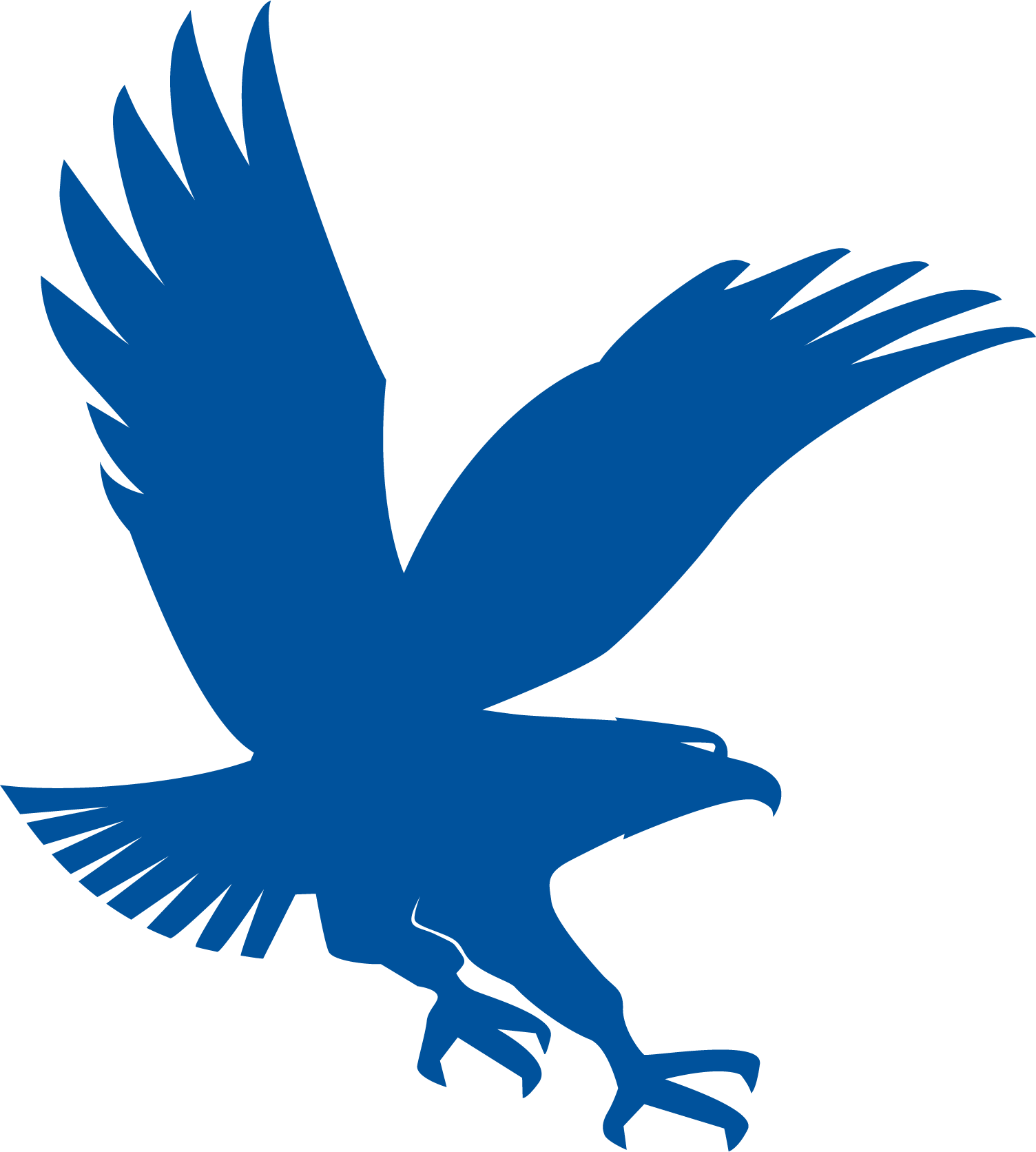 Future Work